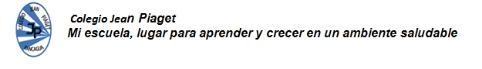 PLANIFICACIÓN PARA EL AUTOAPRENDIZAJESEMANA 15 DEL  06 de JUlIO AL    10 DE JULIO 2020
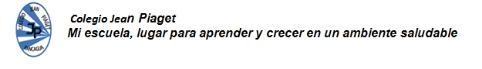 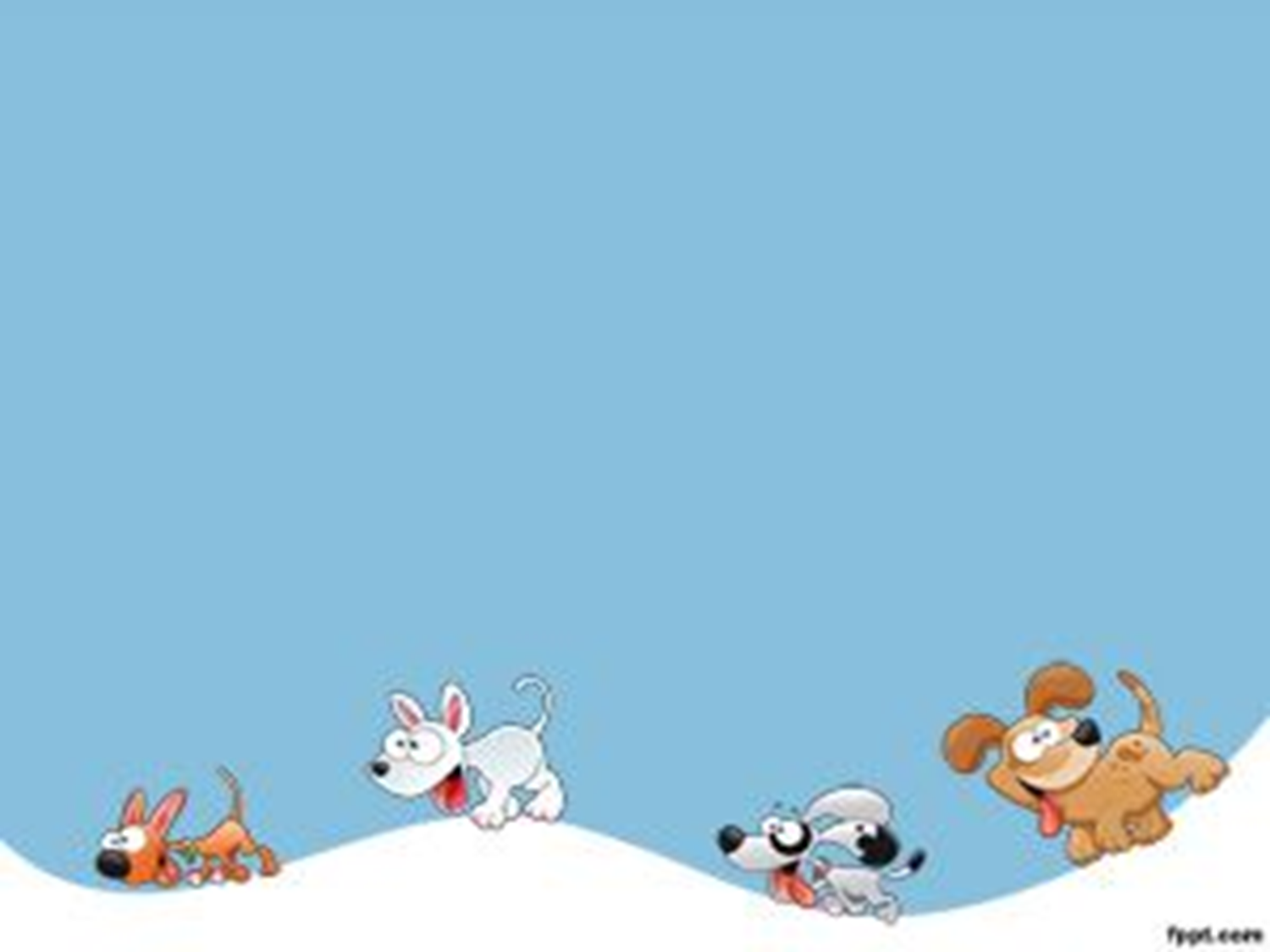 Para comenzar:
Recuerda que no es necesario imprimir este power point.
Te sugiero descargar en tu tablet, PC o celular la aplicación WPS Oficce, que permite escuchar los audios sin problema.
Recuerda que tu reporte es el ticket de salida, las otras actividades deben quedar registradas en el cuaderno o el libro.
Te envito a participar de las clases virtuales los días Jueves a las 09:00 hrs.
Importante:
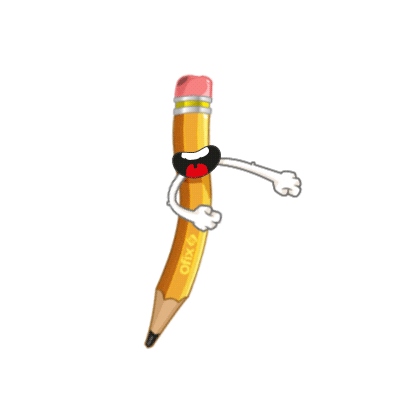 Cuándo esté la animación de un lápiz, significa que debes escribir en tu cuaderno
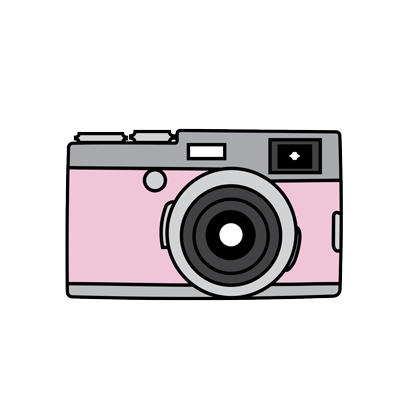 Cuándo esté esta animación de una cámara fotográfica, significa que debes mandar reporte sólo de esa actividad (una foto de la actividad)
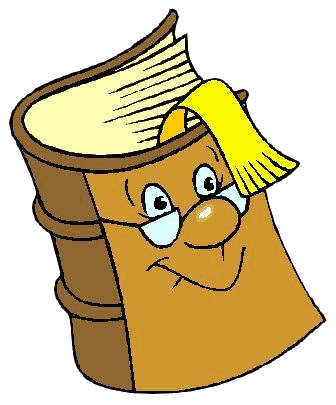 Cuándo esté esta animación de un libro, significa que debes trabajar en tu libro de matemática.
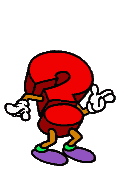 Cuándo esté esta animación de un signo de pregunta, significa que debes pensar y analizar, sin escribir en tu cuaderno. Responder de forma oral.
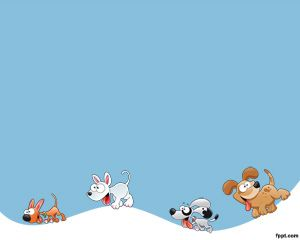 Datos:
Operatoria:
Respuesta:
PROBLEMA DEL DÍA
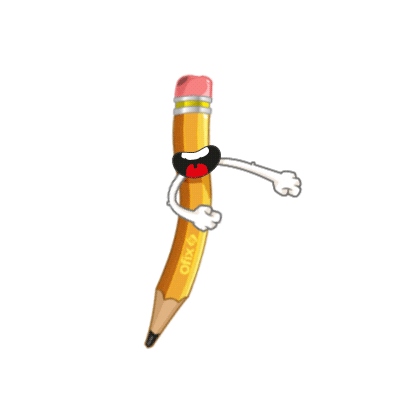 Pedro tiene $ 5.500. Si José tiene $ 2.300 más que Pedro, ¿cuánto dinero tiene José?
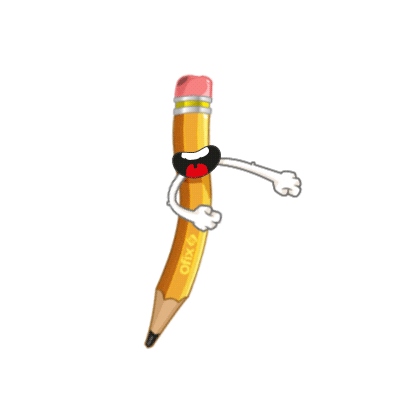 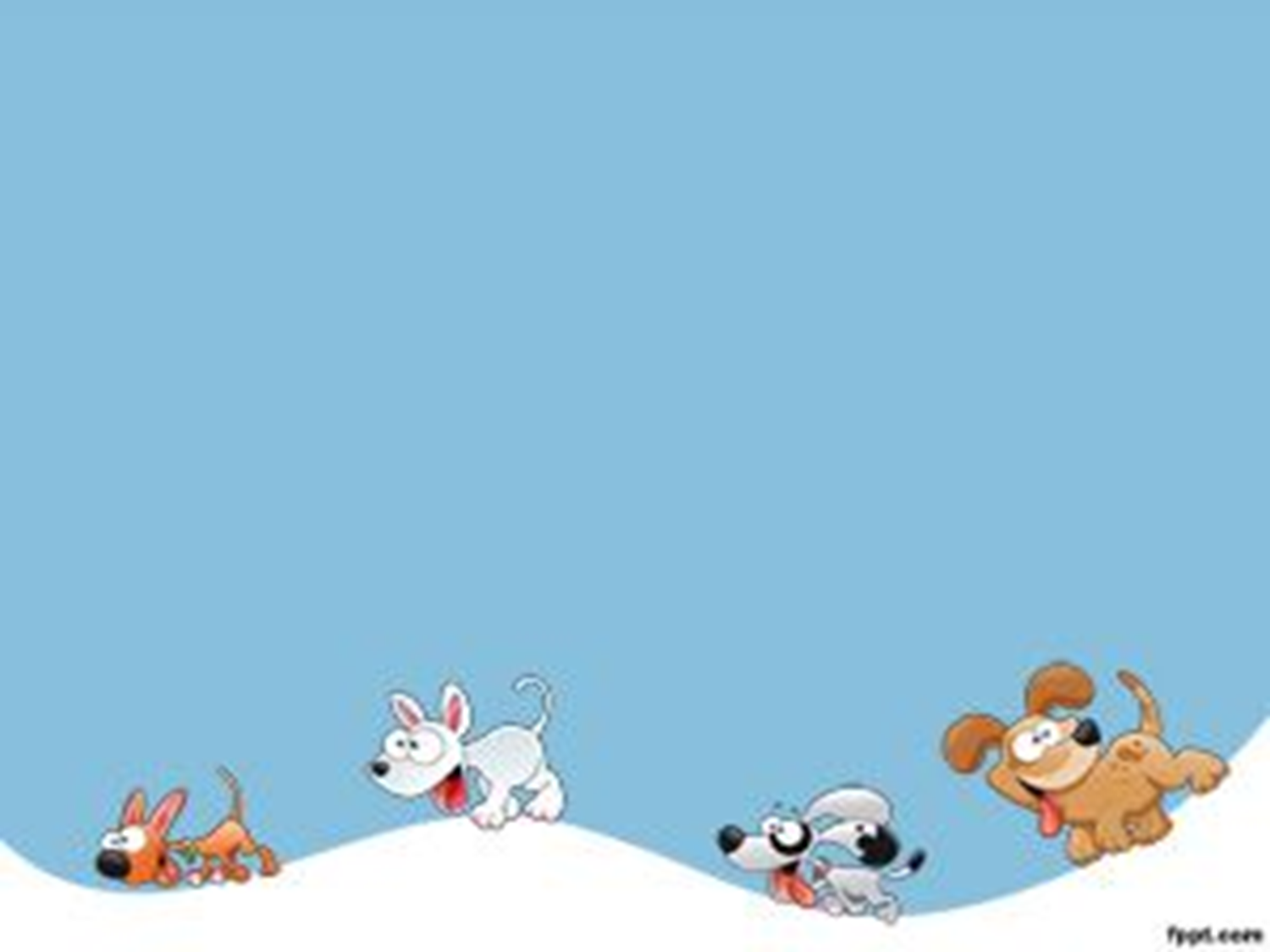 Para comenzar la clase y activar tus conocimientos, responde en forma oral, las siguientes preguntas:
¿Para qué sirve este objeto? 
¿Dónde la han visto? 
¿qué significa que la balanza tenga sus platos al mismo nivel?
 ¿cómo logro que uno suba y que otra baje?
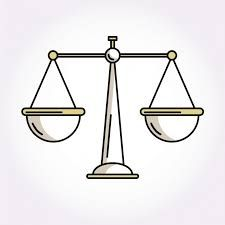 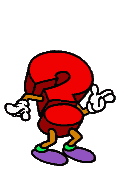 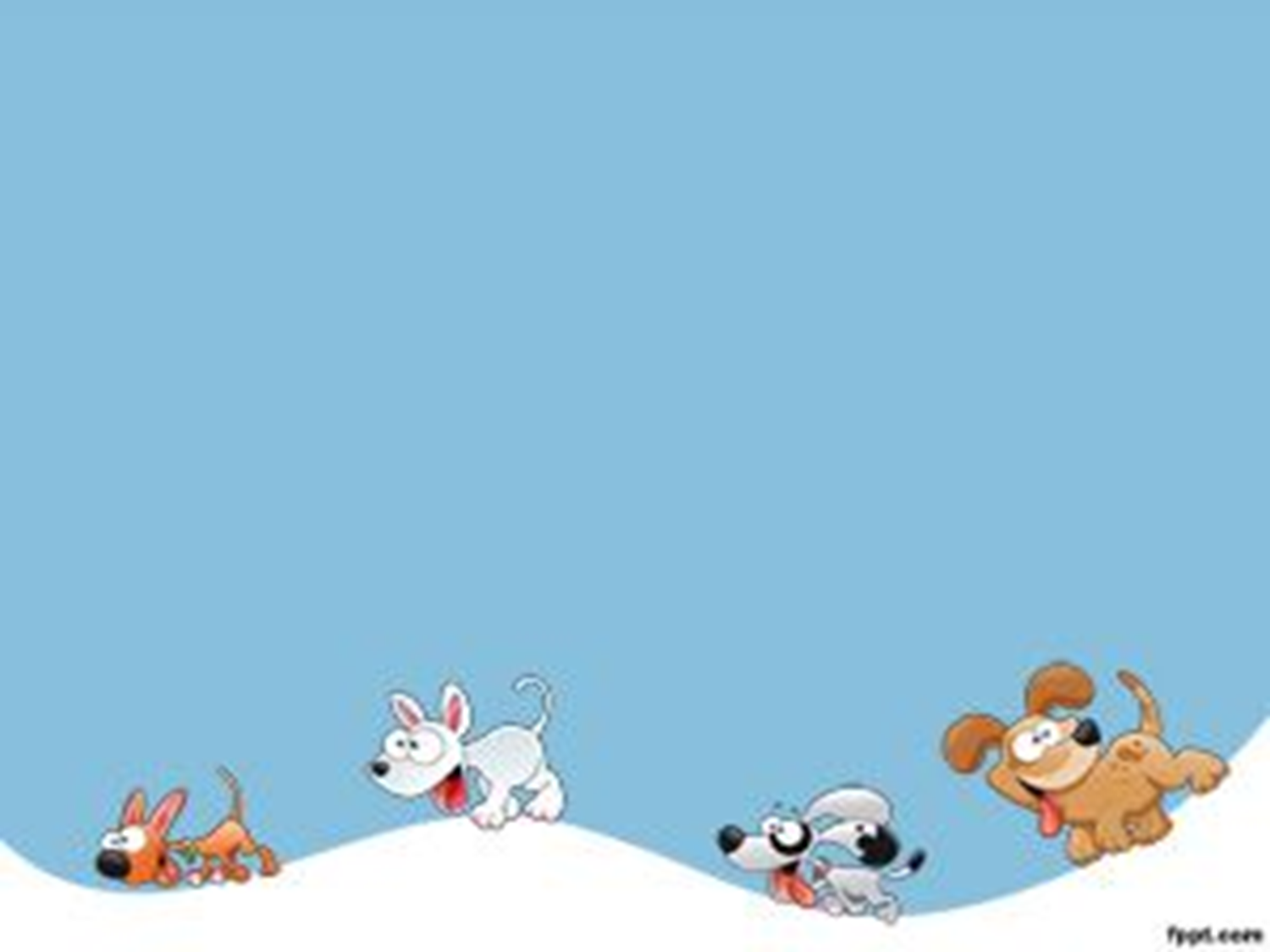 El objetivo de esta semana es el siguiente:
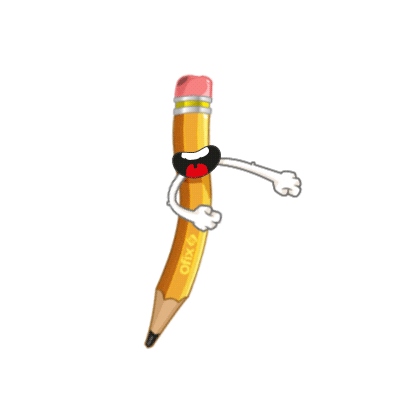 Fecha:
Objetivo: Representar una ecuación de primer grado utilizando una balanza.
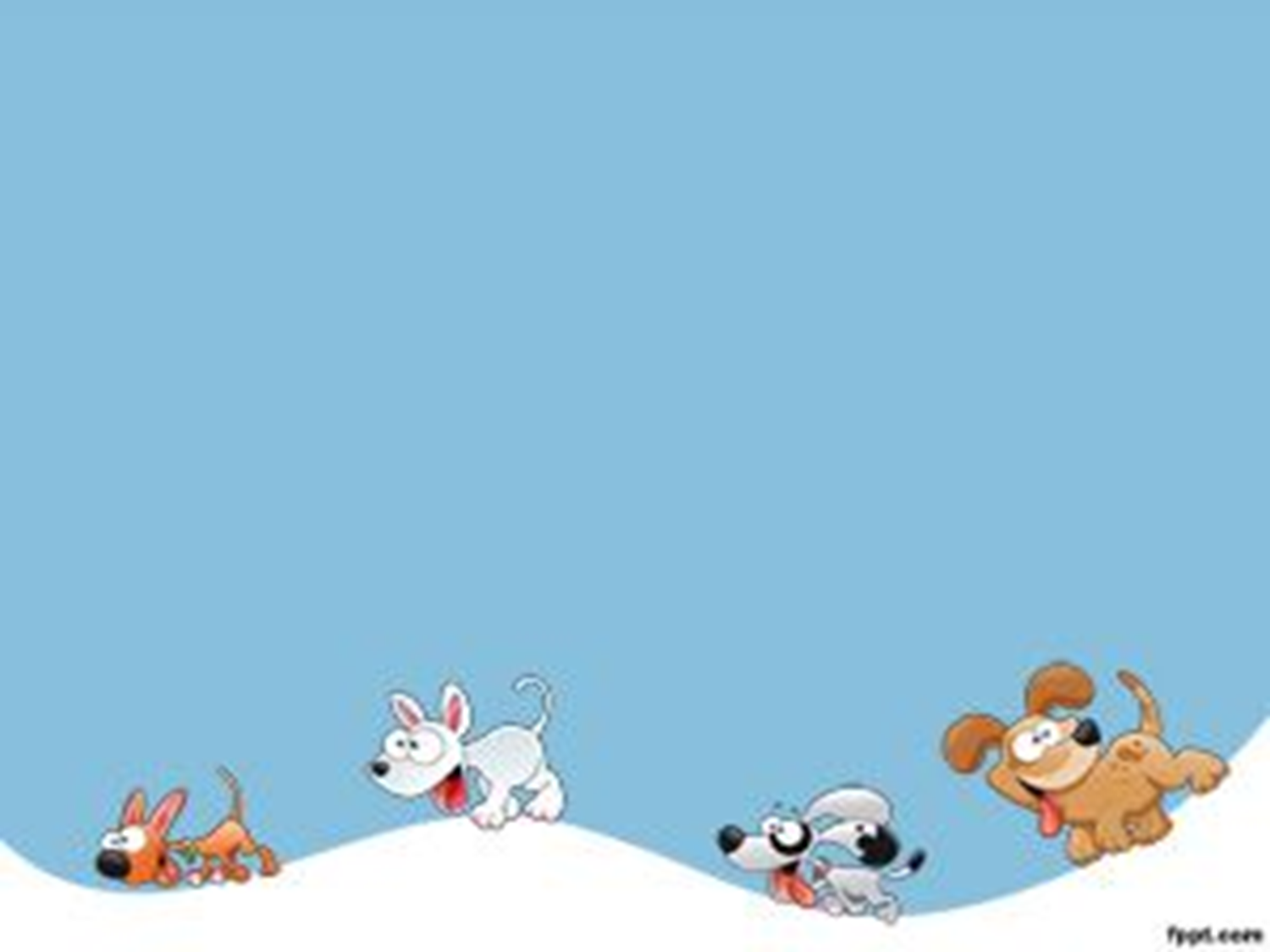 Puedes realizar tú mismo los ejercicios en la balanza virtual ingresando al siguiente link:
https://www.cokitos.com/balanza-algebraica-de-ecuaciones/play/
Ejercicio 1: Los invito a colocar 7 bolitas al lado izquierdo de la balanza y 20 al derecho
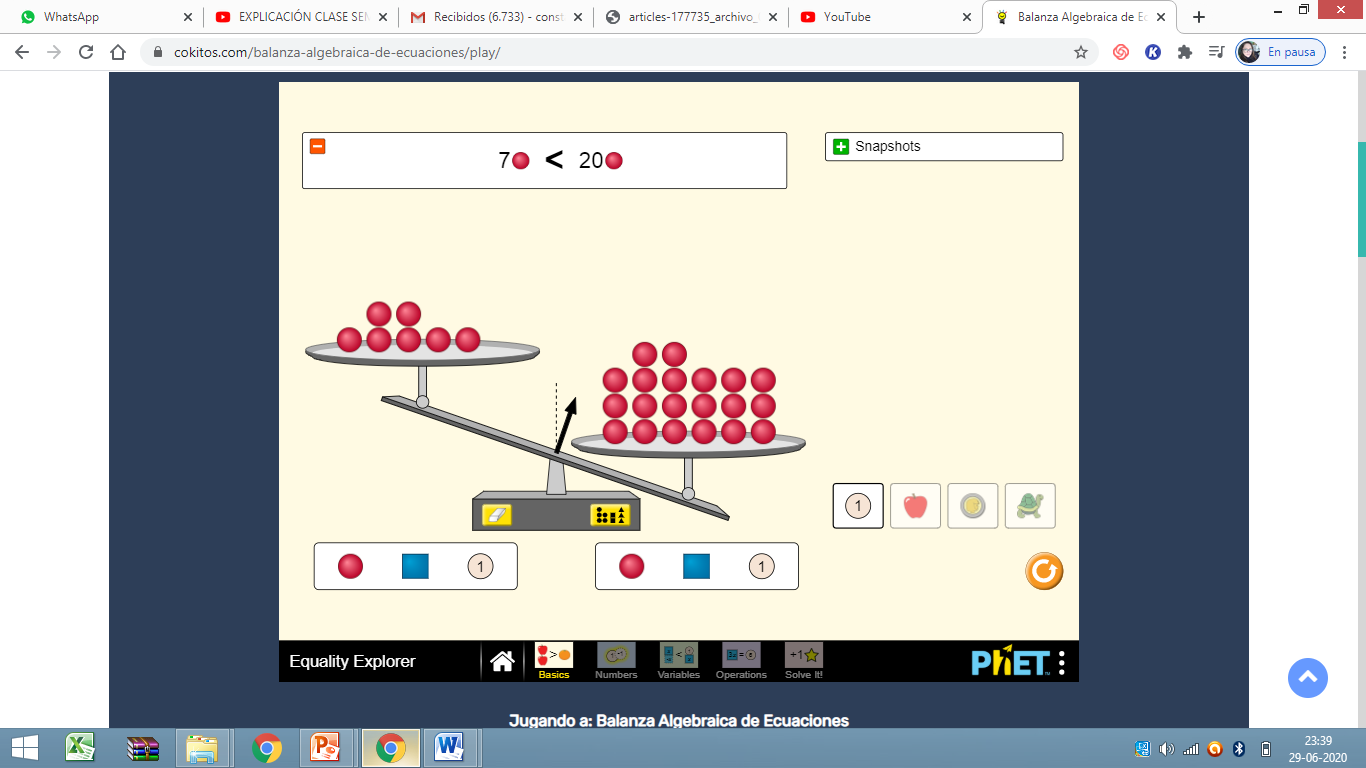 ¿Qué podemos hacer para equilibrar esa balanza?
Respuesta: ____________________
_____________________________
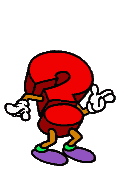 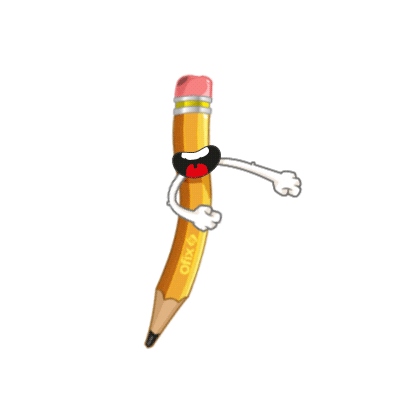 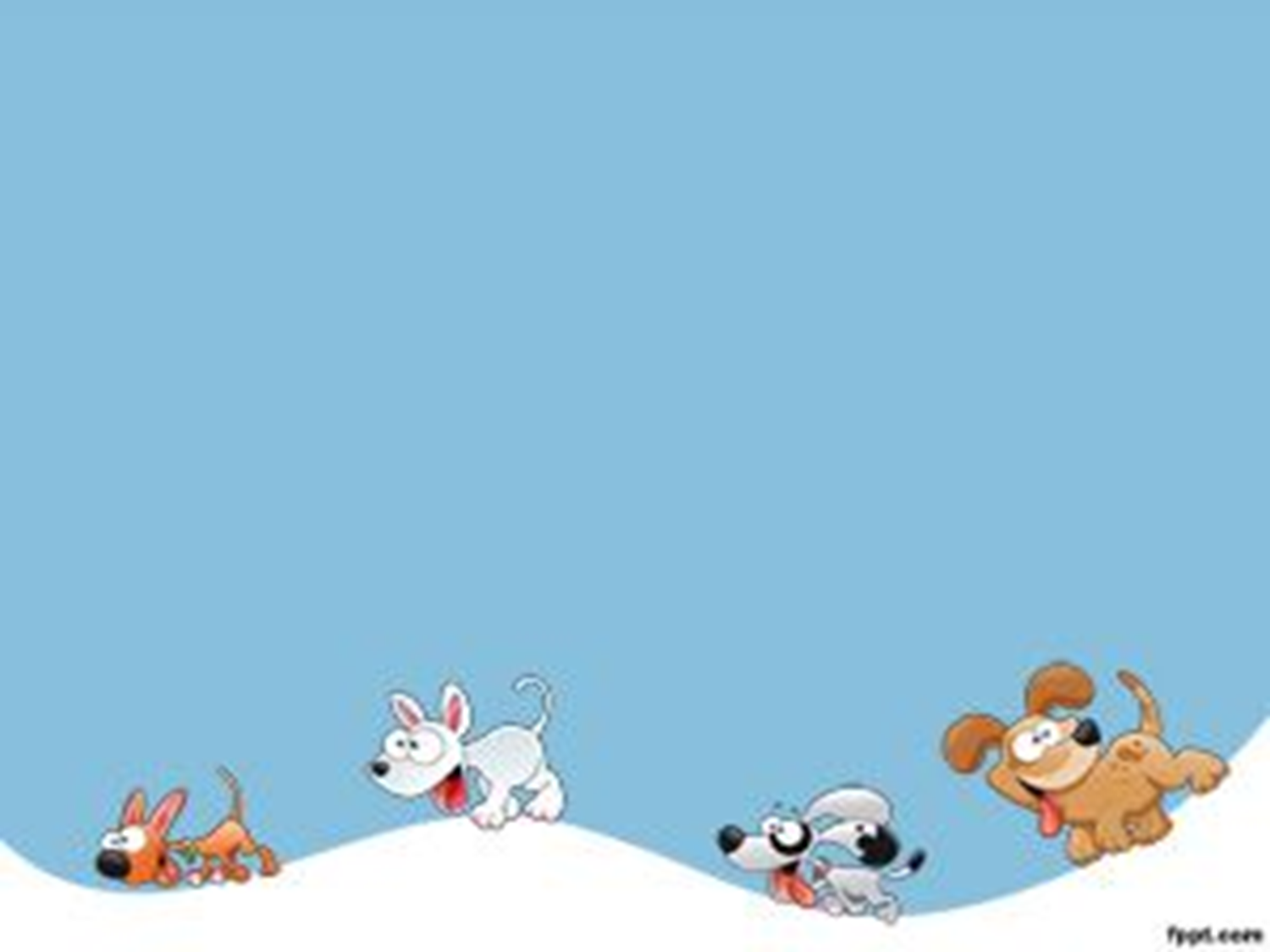 ¿Qué es una ecuación?
Una ecuación es una igualdad entre dos expresiones que se satisface para uno o varios valores de la incógnita.

Te invito a observar el siguiente video: https://www.youtube.com/watch?v=aBEjtYzx3zY
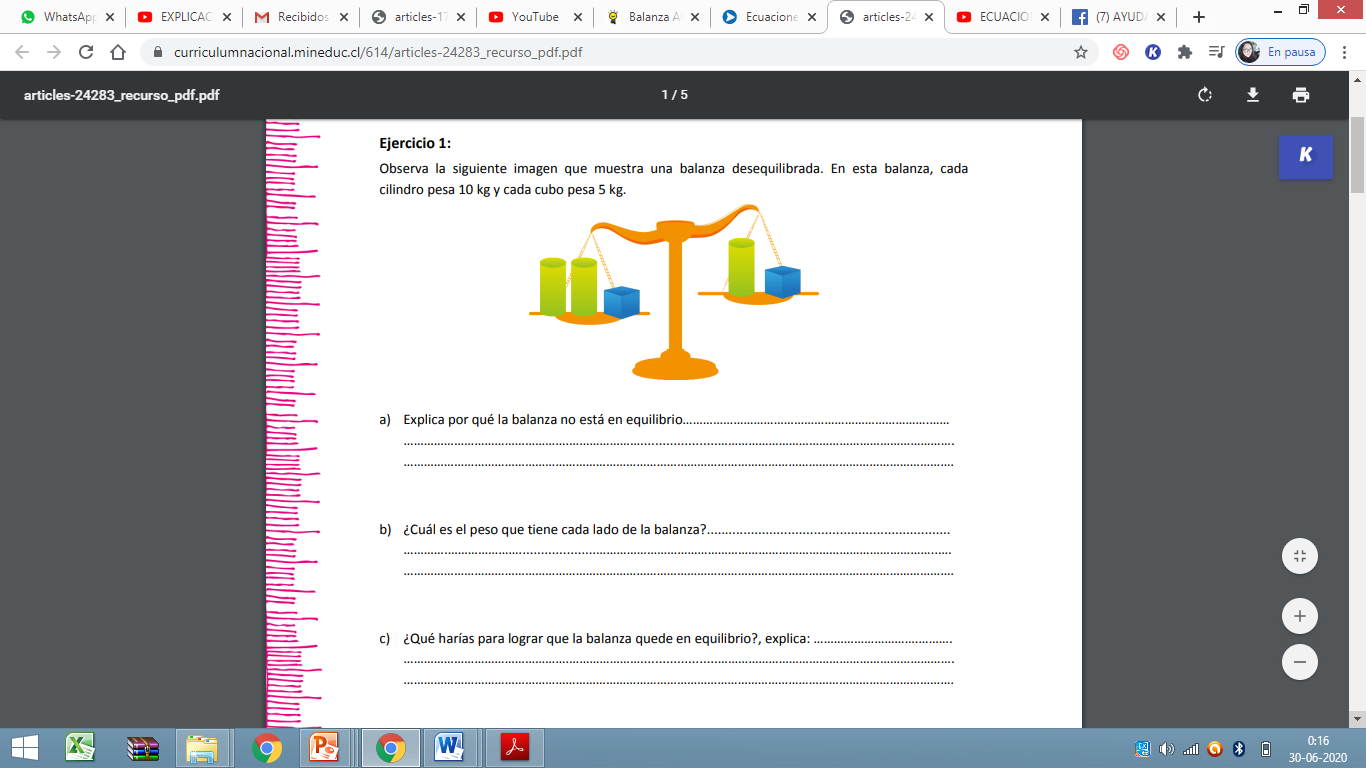 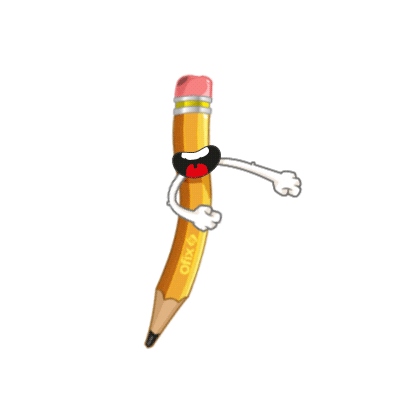 Actividad: Desarrolla la actividad 1, 2 y 3 de la página 128 del texto del estudiante (libro gordito)
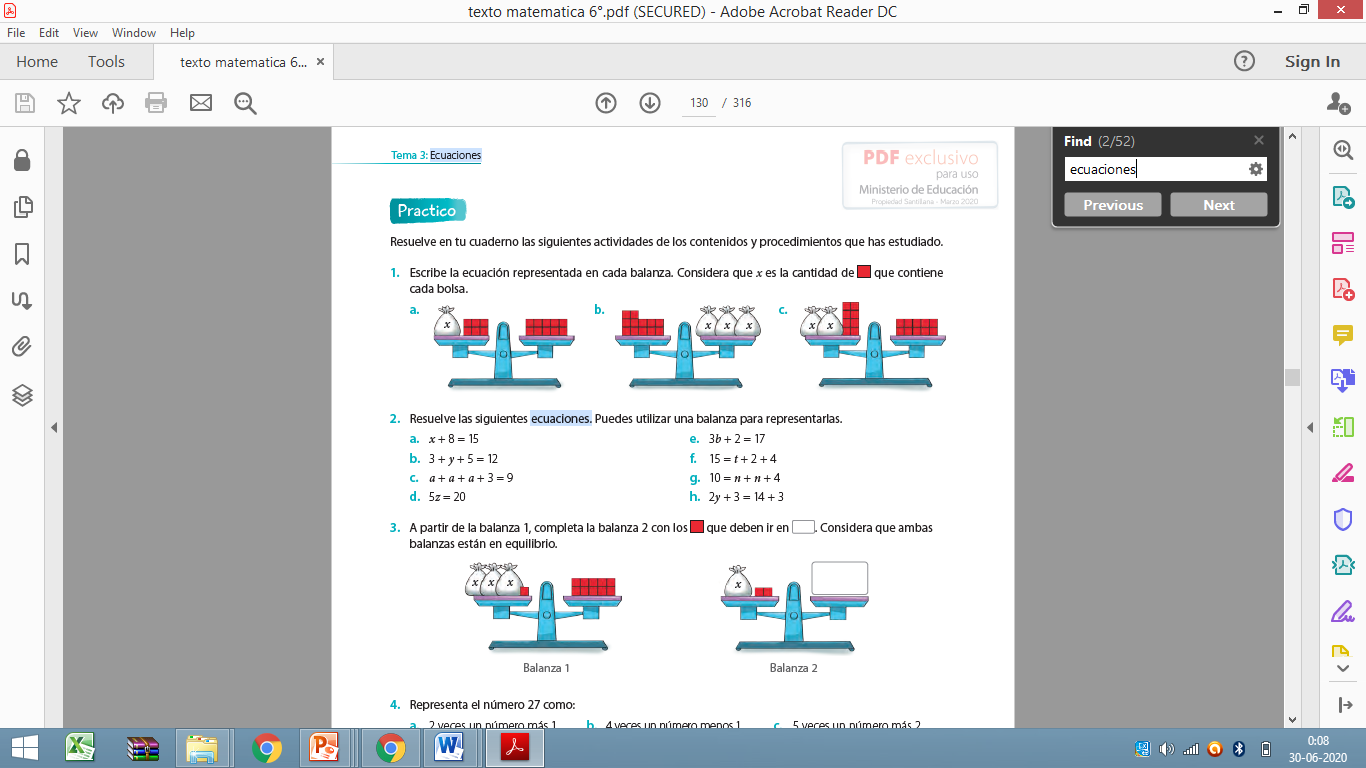 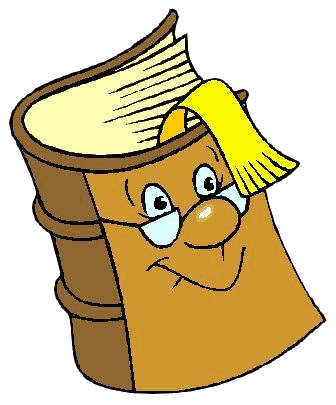 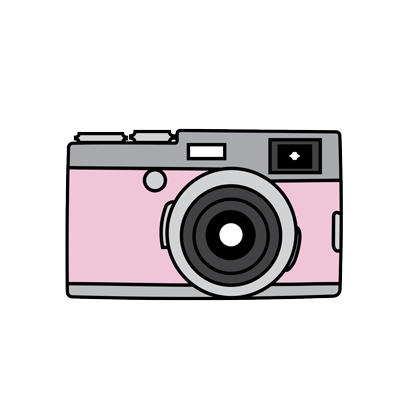 Ticket de salidaSemana 15
NOMBRE DEL ESTUDIANTE: ___________________
1)
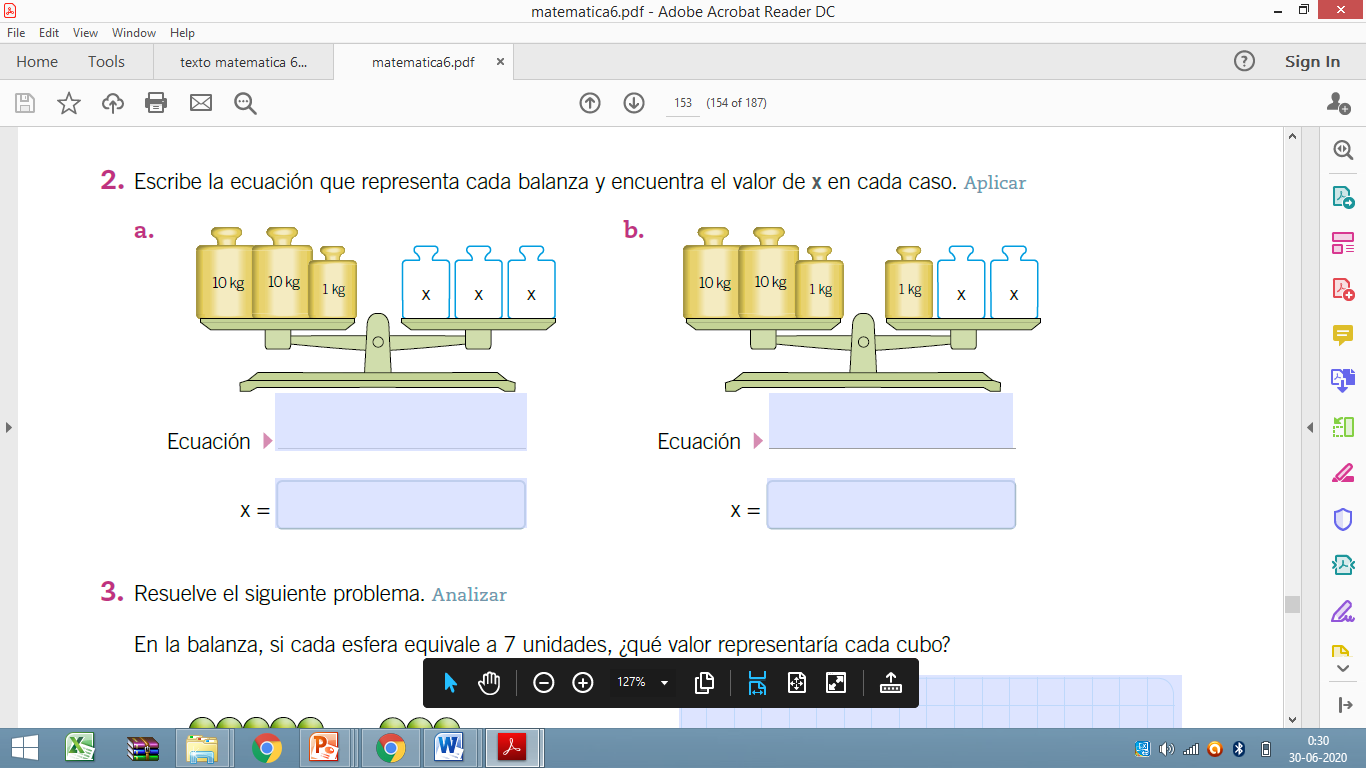 2)
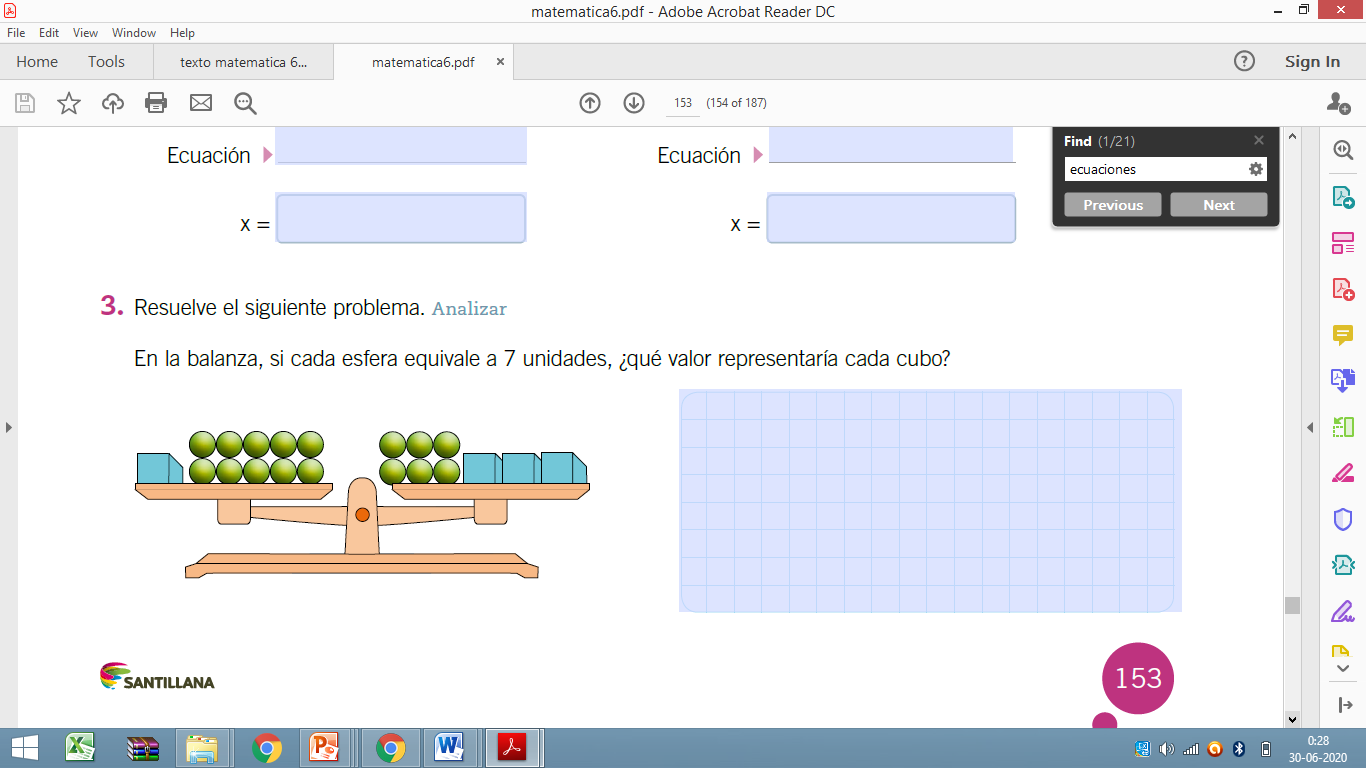